保険対象外の費用についてのお知らせ
当薬局では療養給付（健康保険から給付される医療費）と直接関係のない以下の項目においては、実費で負担をお願いしています。ご了承ください。
患者希望による一包化
薬剤の容器代
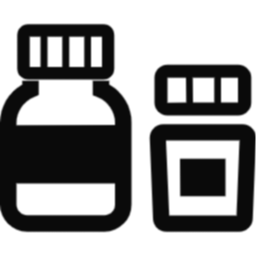 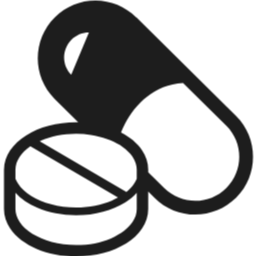 1日分につき
３４０円
水剤容器  100mLまで：50円
 150mL,200mL：100円
300mL.500mL：150円
軟膏容器  30gまで:30円
　　　　  50g：50円
　　　　  100g：80円
　　　　  200g,300g：100円
外用瓶(茶色の容器)：50円
点鼻スプレー容器(ノズル付き)：200円
詰替え容器：50円
患者希望による
服薬カレンダー
患者希望による
甘味料などの添加
患者さん宅への在宅医療の交通費
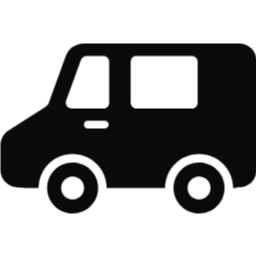 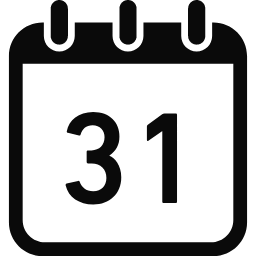 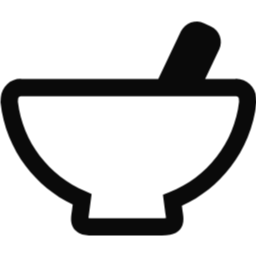 ※各店舗で取り扱いが異なるため、各店舗今まで通りの値段で据え置き。
実費
1回につき
500円
[Speaker Notes: 保険外サービス等の費用請求に関する事項]